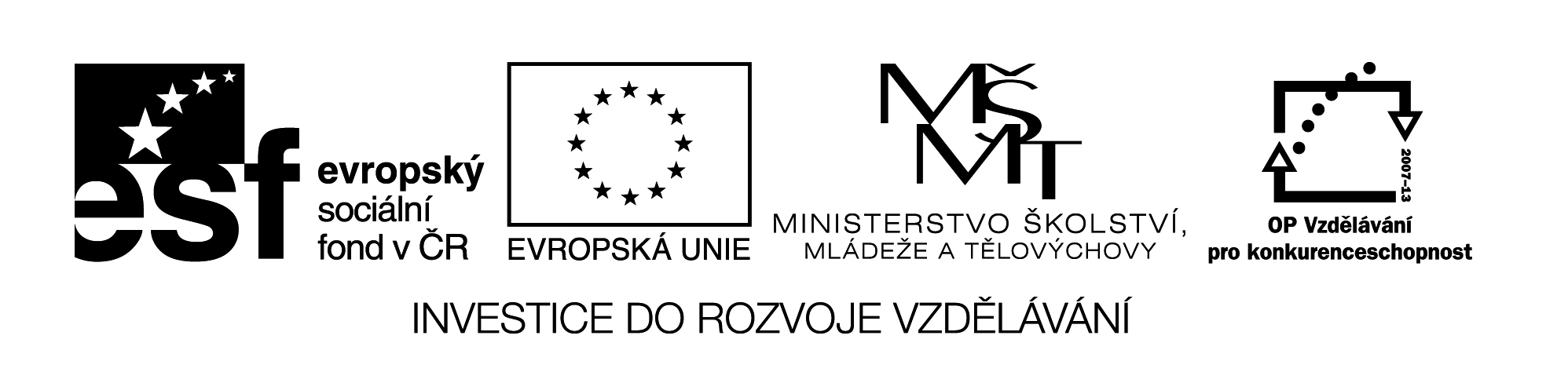 Základní škola Ústí nad Labem, Anežky České 702/17, příspěvková organizace Číslo projektu: CZ.1.07/1.4.00/21.2887 			Název projektu: „Učíme lépe a moderněji“ OP VK 1.4 		               Výukový materiál
Název DUMu: VY_32_INOVACE_11_20_Dělení rostlin – kvetoucí a nekvetoucí

Číslo skupiny: 1

Autor: Mgr. Veronika Gábelová

Vzdělávací obor/Předmět/Téma: Člověk a jeho svět/Prvouka/Rozmanitost přírody

Druh učebního materiálu: prezentace

Metodický list:		ne	

Anotace: Prezentace slouží k  vyvození rozdílu mezi kvetoucími a nekvetoucími rostlinami.	

Ověřeno ve třídě: III.C

Datum ověření:18.3. 2013



Prohlášení: Prohlašuji, že při tvorbě výukového materiálu jsem respektoval(a) všeobecně užívané právní a morální zvyklosti, autorská a jiná práva třetích osob, zejména 
práva duševního vlastnictví (např. práva k obchodní firmě, autorská práva k software, k filmovým, hudebníma fotografickým dílům nebo práva k ochranným známkám)
dle zákona 121/2000 Sb. (autorský zákon). Nesu veškerou právní odpovědnost za obsah a původ svého díla. Prohlašuji dále, že výše uvedený materiál jsem ověřil(a) 
ve výuce a provedl(a) o tom zápis do TK.
Dávám souhlas, aby moje dílo bylo dáno k dispozici veřejnosti k účelům volného užití (§30 odst. 1 zákona 121/2000 Sb.), tj. že k uvedeným účelům může být kýmkoliv 
zveřejňováno, používáno, upravováno a uchováváno.


Datum:	18.3.2013		Podpis:
Kvetoucí a nekvetoucí rostliny
Kvetoucí rostliny
Nejpočetnější skupina rostlin
Vytváří květ – nutný k rozmnožování
Rostliny, které tvoří semena
byliny
keře
stromy
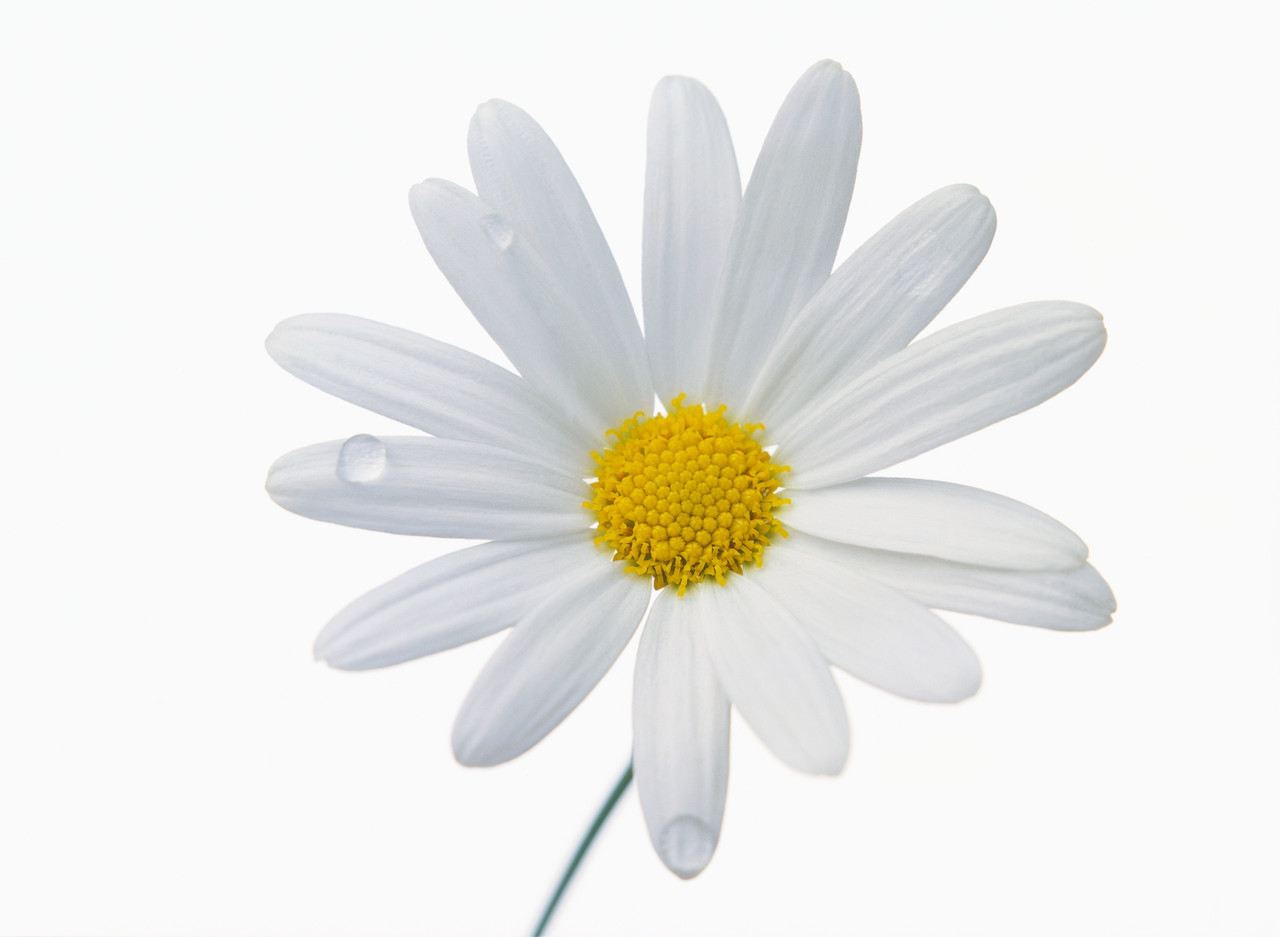 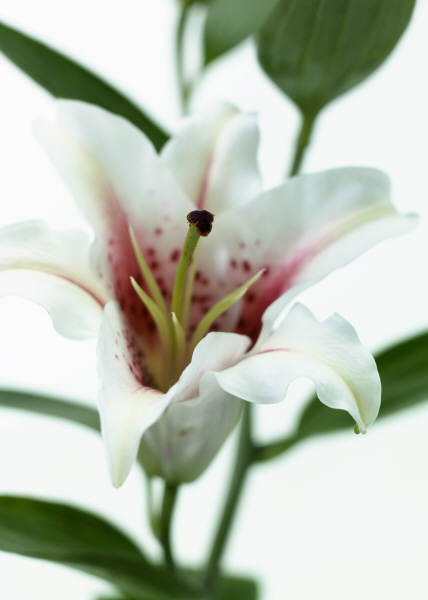 LILIE
Kvetoucí byliny
TULIPÁN
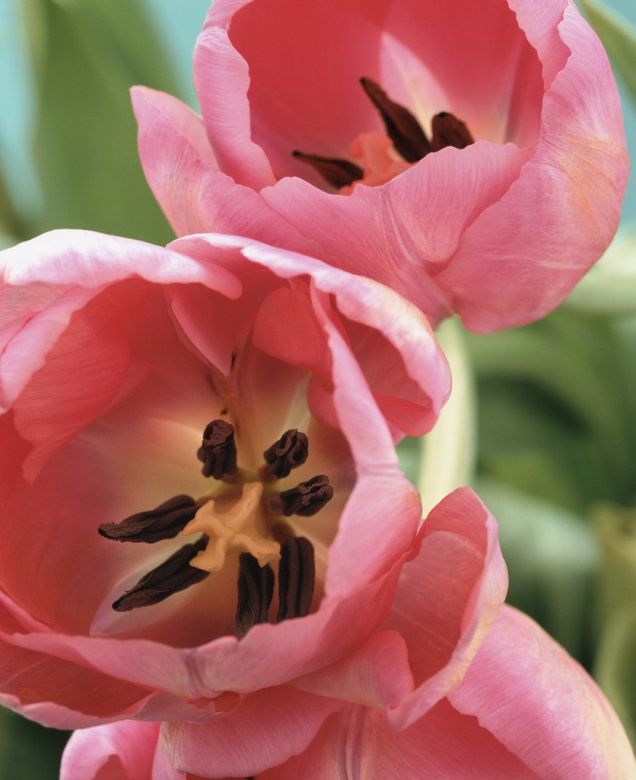 KOPRETINA
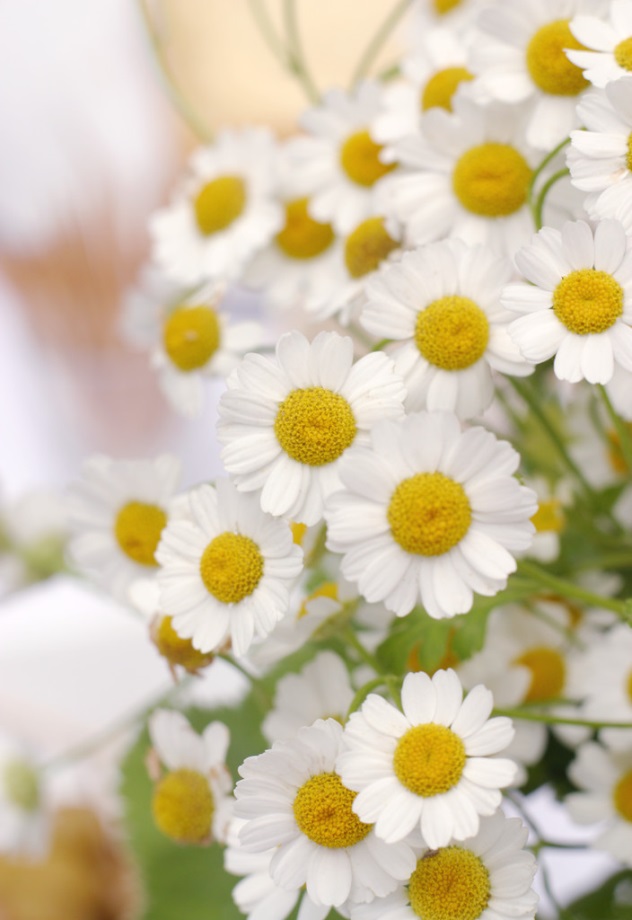 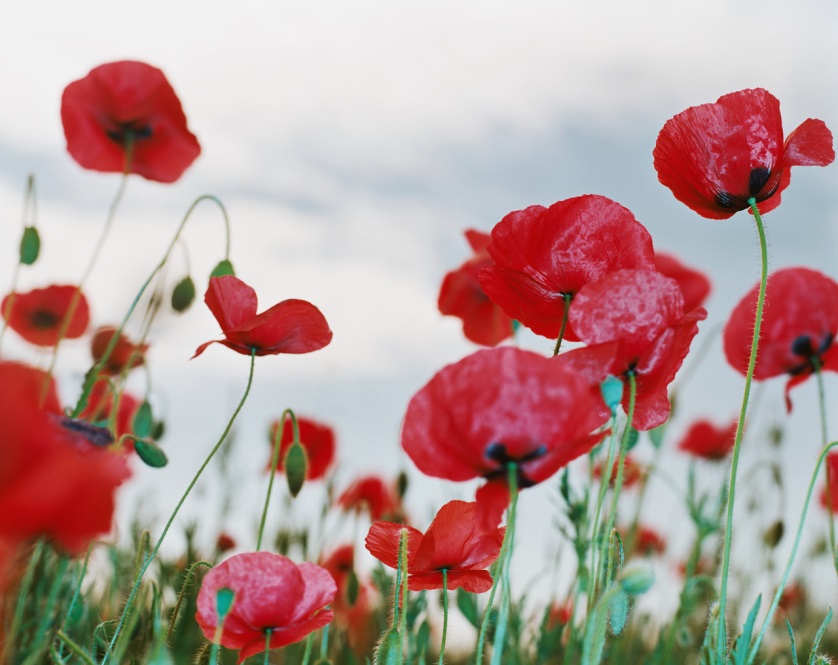 VLČÍ MÁK
Kvetoucí byliny
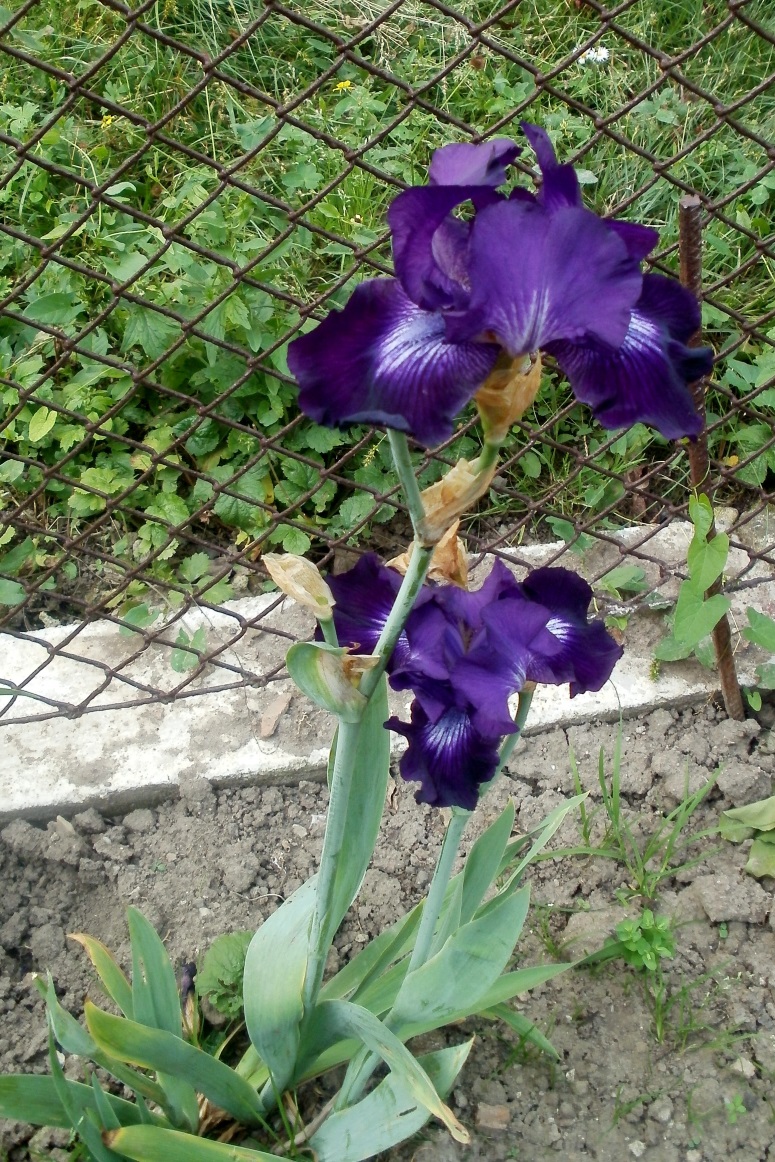 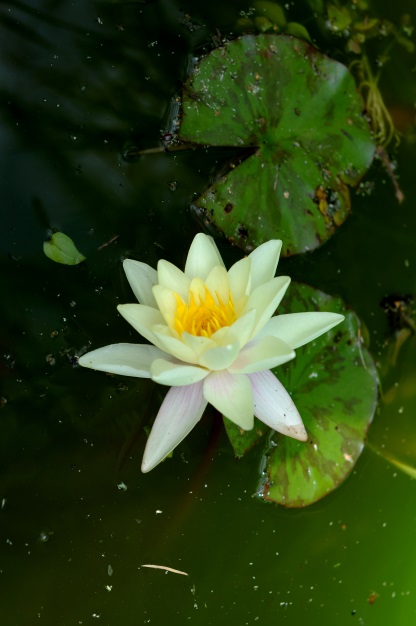 KOSATEC
LEKNÍN
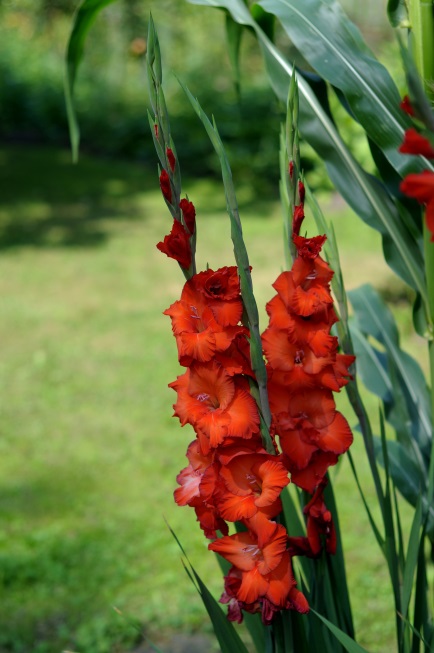 MEČÍK
KVETOUCÍ KEŘE
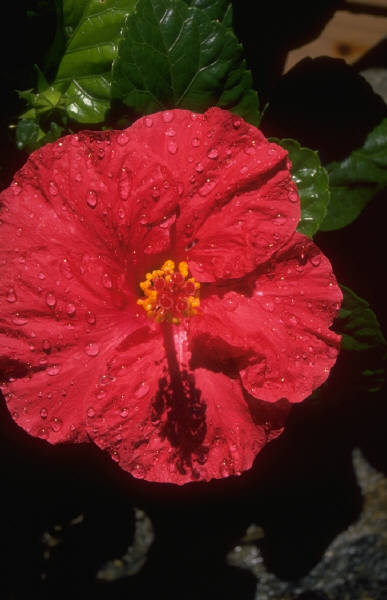 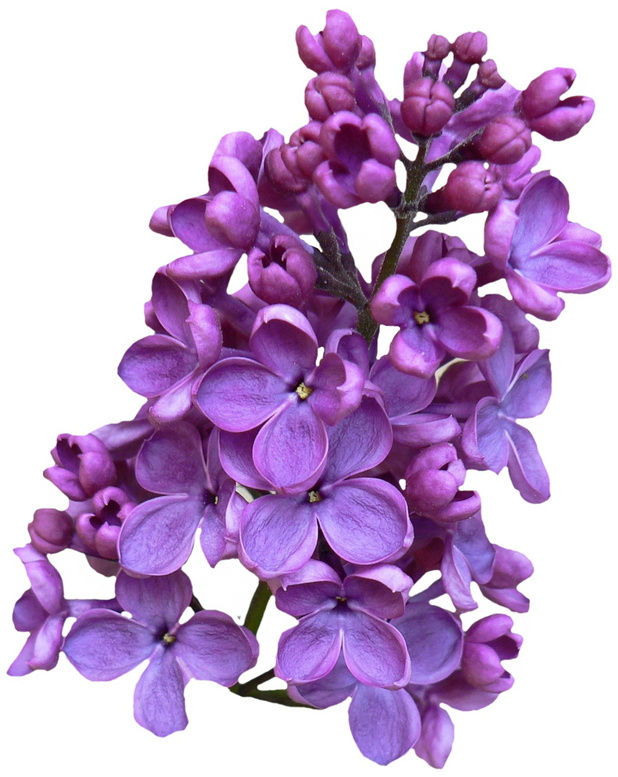 ŠEŘÍK
IBIŠEK
KVETOUCÍ STROMY
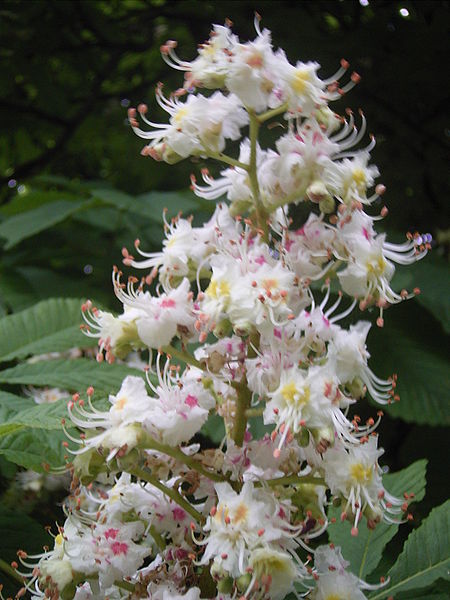 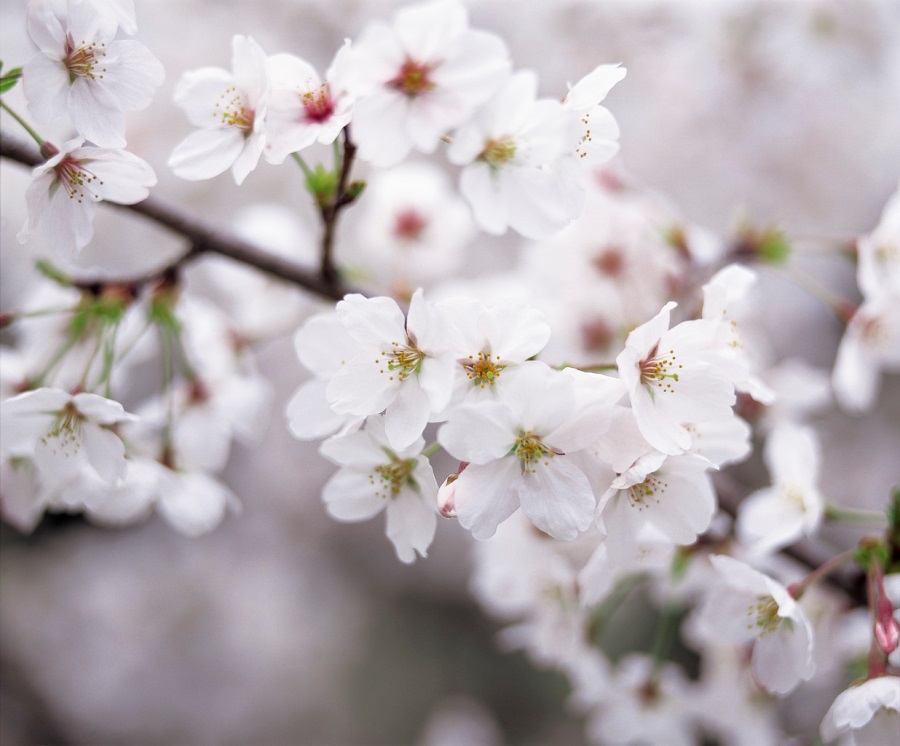 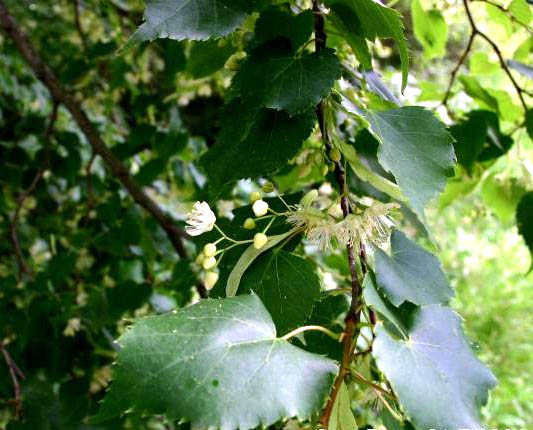 JÍROVEC
TŘEŠEŇ
LÍPA
Nekvetoucí rostliny
Netvoří květ
Rozmnožují se výtrusy
mechy
přesličky
kapradiny
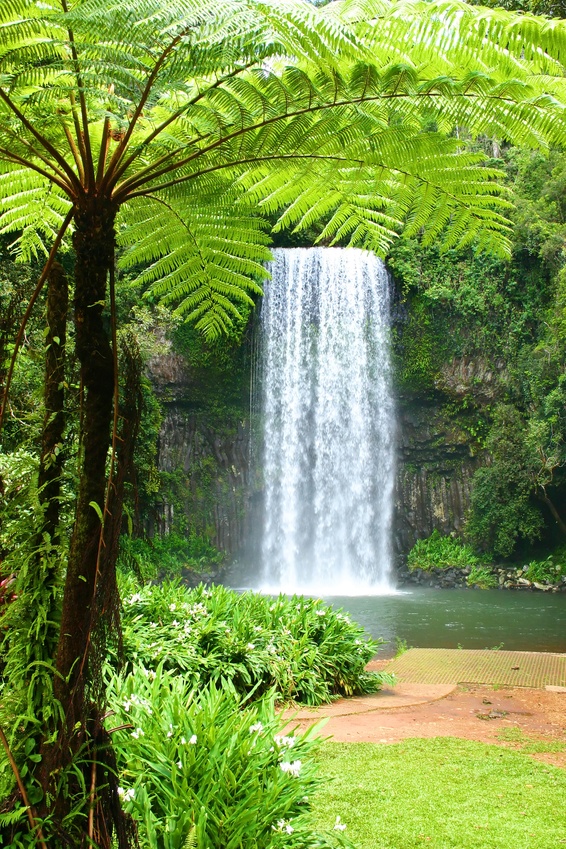 mechy
Chrání les před vysycháním
Na zemi, na tlejícím dřevě, na skalách
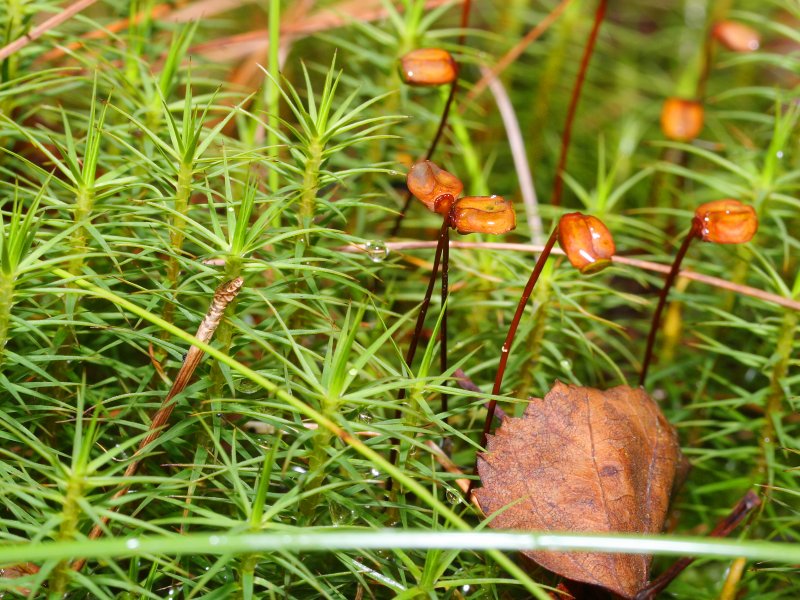 BĚLOMECH
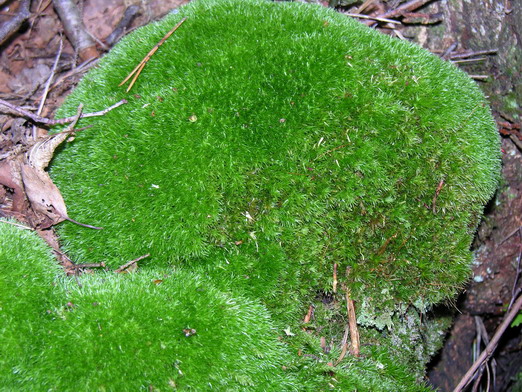 PLONÍK
PŘESLIČKY
Před mnoha lety velké jak stromy.
Vzniklo z nich uhlí.
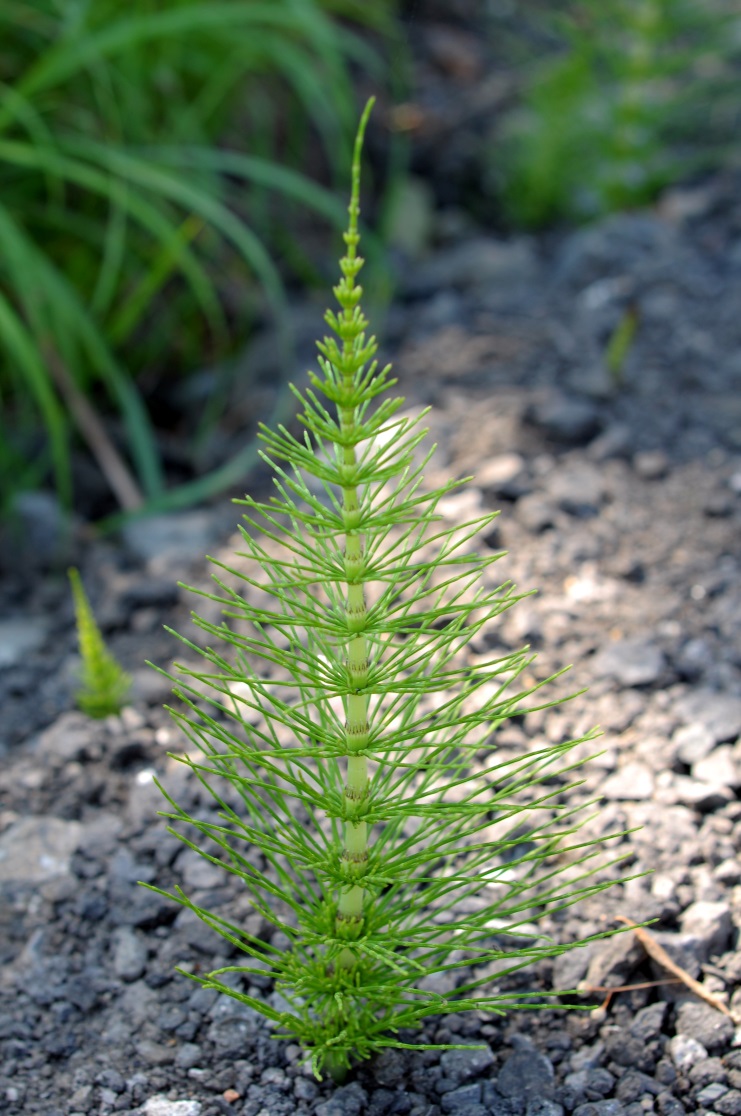 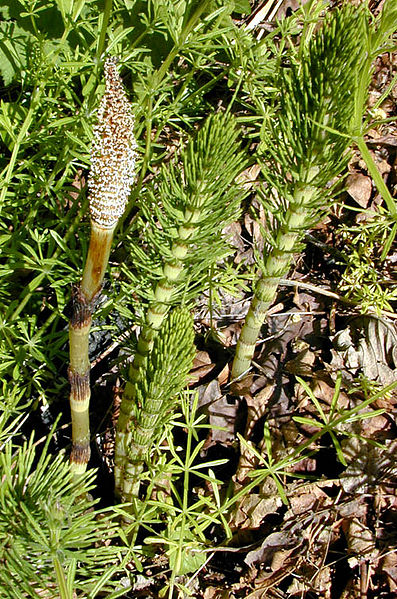 KAPRADINY
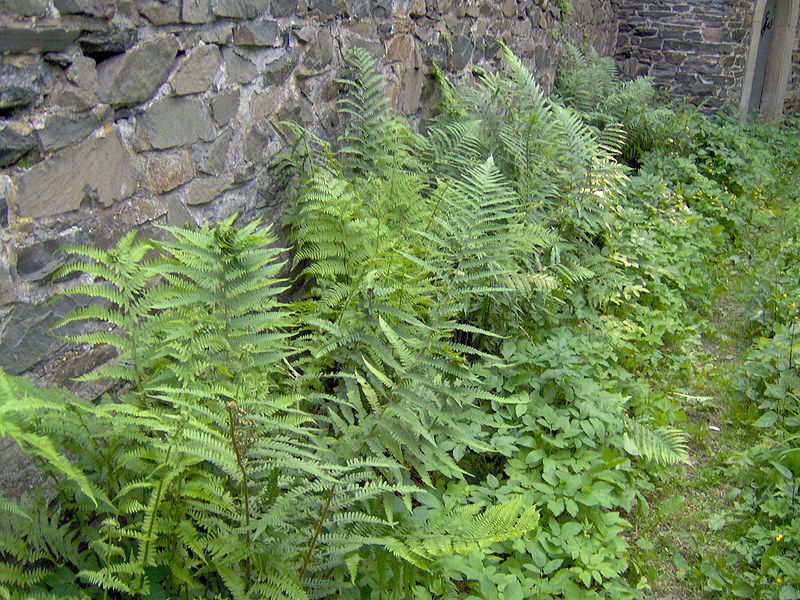 Součástí lesního podrostu
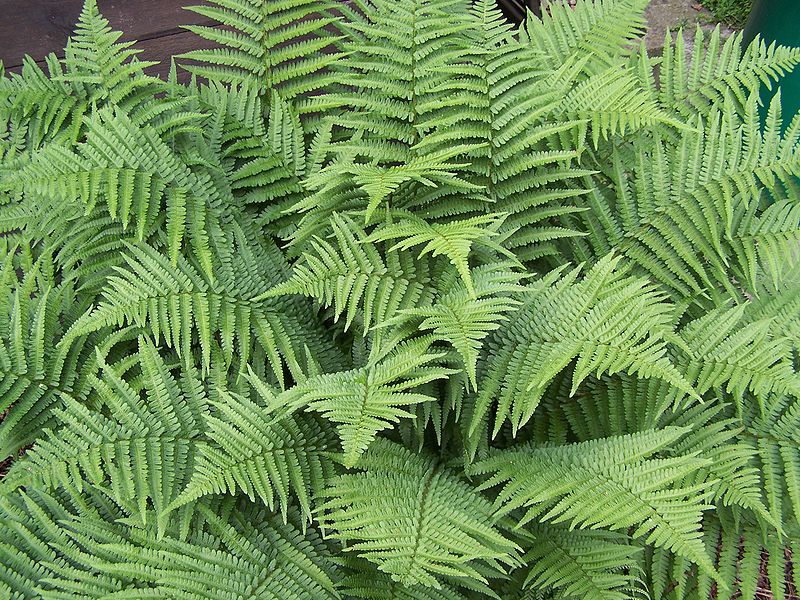 KAPRAĎ SAMEC
Poznej rostlinu na obrázku
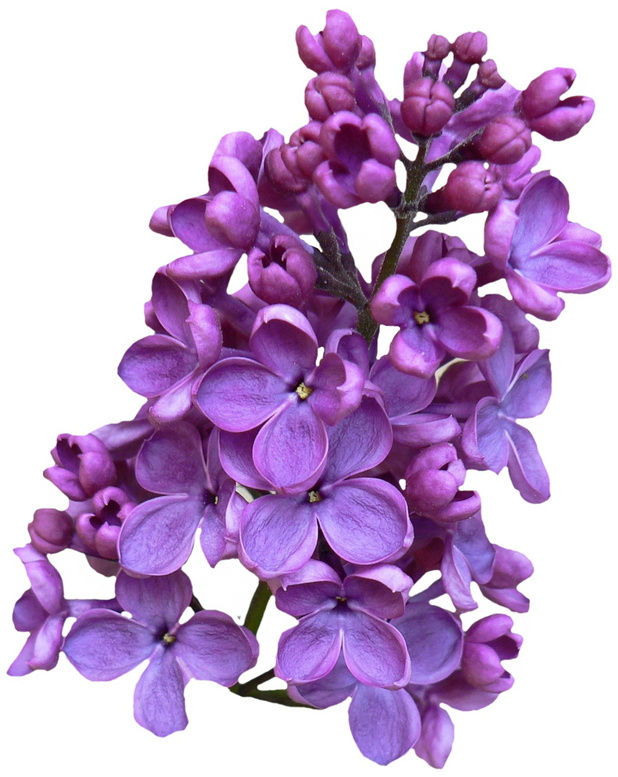 ŠEŘÍK
kvetoucí keř
Poznej rostlinu na obrázku
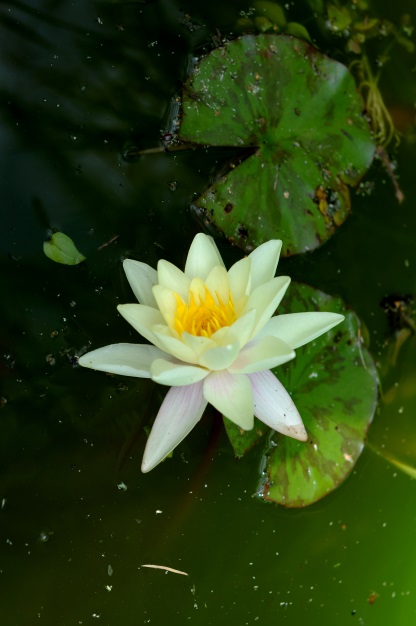 LEKNÍN
kvetoucí bylina
Poznej rostlinu na obrázku
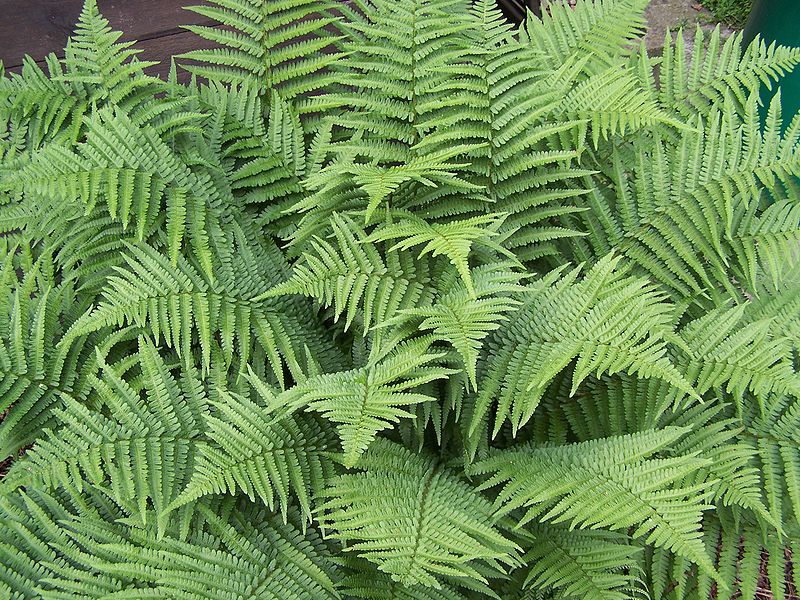 nekvetoucí kapradina
KAPRAĎ SAMEC
Poznej rostlinu na obrázku
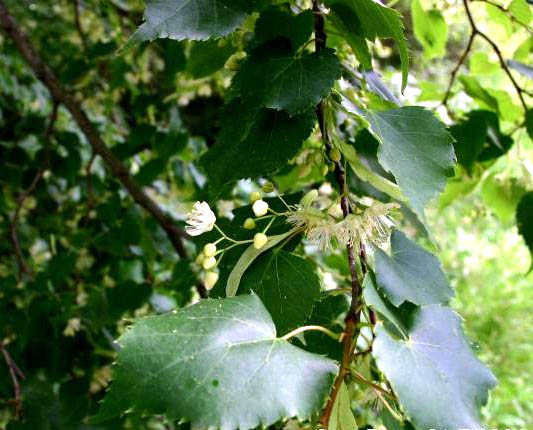 LÍPA
kvetoucí strom
Poznej rostlinu na obrázku
BĚLOMECH
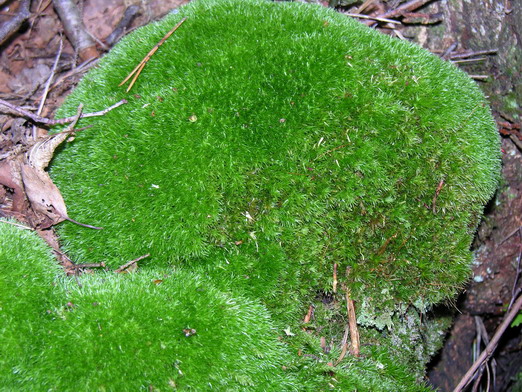 nekvetoucí mech
Poznej rostlinu na obrázku
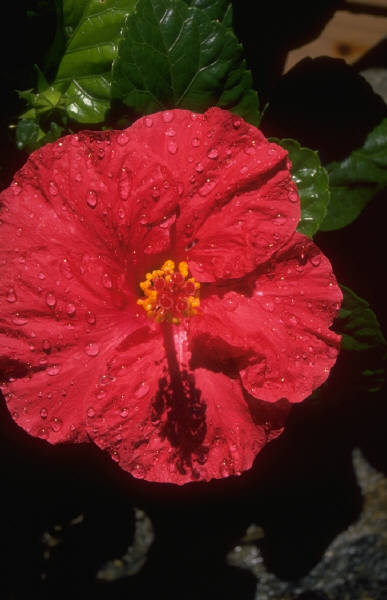 IBIŠEK
kvetoucí keř
Poznej rostlinu na obrázku
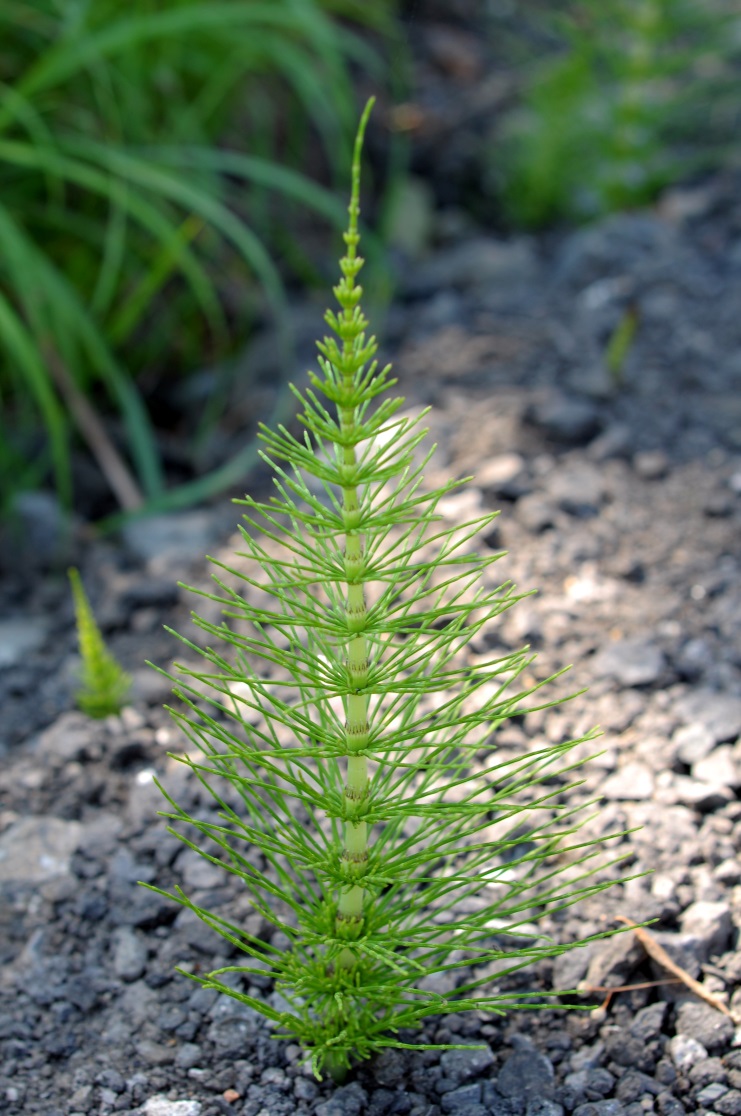 PŘESLIČKA
nekvetoucí
rostlina
Poznej rostlinu na obrázku
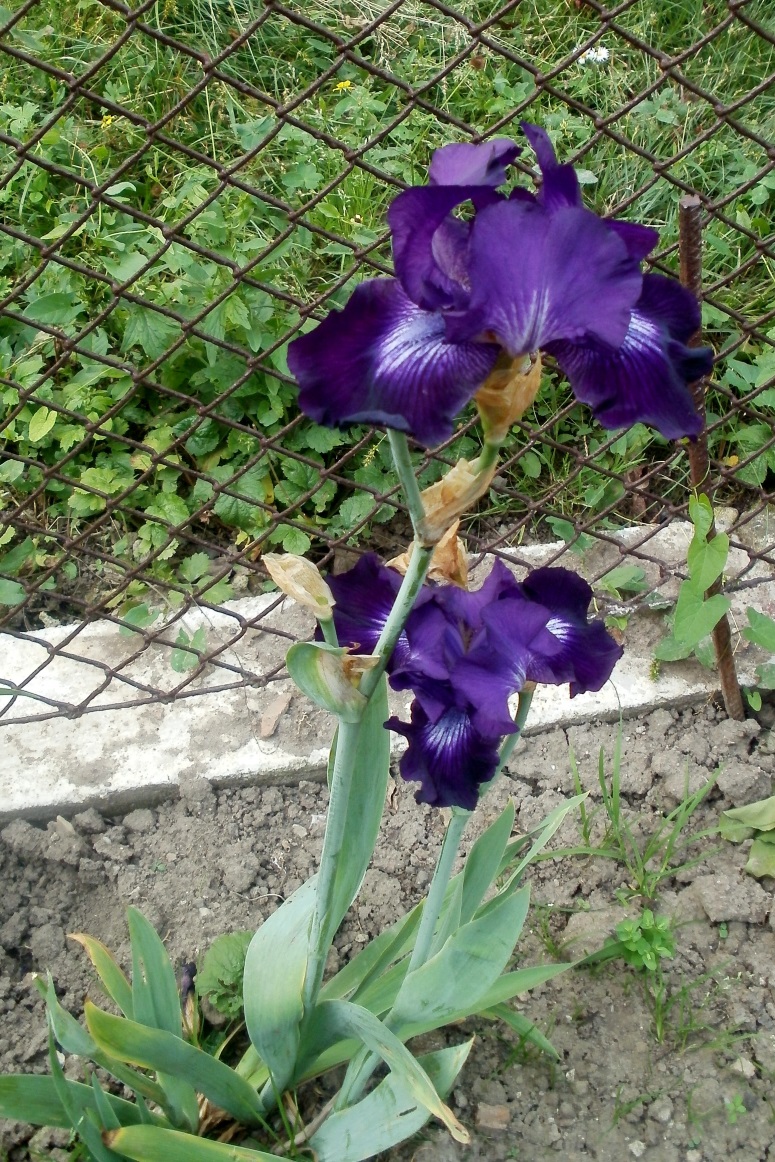 KOSATEC
kvetoucí
bylina
Poznej rostlinu na obrázku
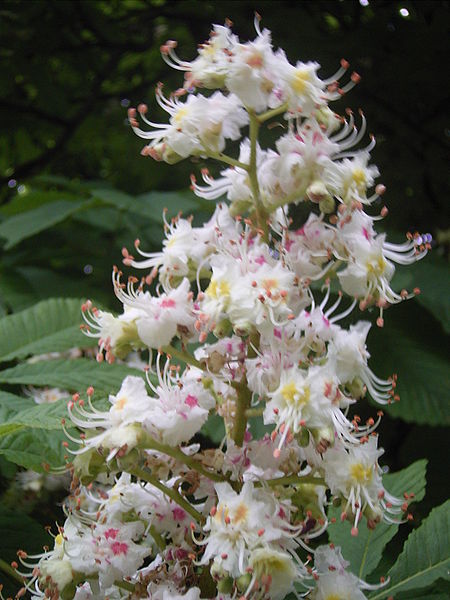 JÍROVEC
kvetoucí
strom
Poznej rostlinu na obrázku
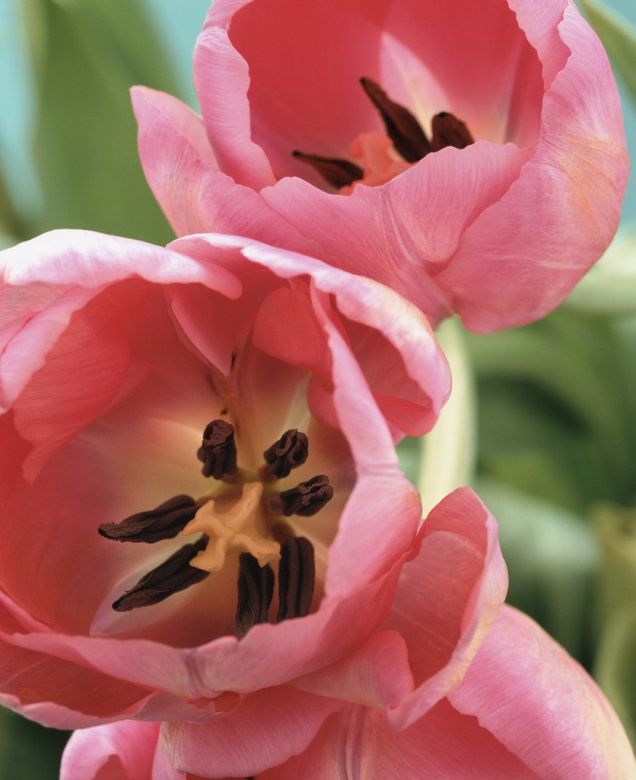 TULIPÁN
kvetoucí
bylina
Opakování:
Rostliny dělíme podle toho, zda tvoří květ na?
Kvetoucí a nekvetoucí
Mezi kvetoucí rostliny patří?
Byliny, keře a stromy
Mezi nekvetoucí rostliny patří?
Mechy, přesličky, kapradiny
Kvetoucí a nekvetoucí rostliny
zápis
Kvetoucí - vytváří květ, tvoří semena
byliny (kopretina, tulipán, kosatec)
keře (šeřík, ibišek)
stromy (třešeň, jírovec, lípa)

Nekvetoucí - netvoří květ, rozmnožují se výtrusy
mechy (bělomech, ploník)
přesličky a plavuně
kapradiny (kapraď samec)
Použitý materiál
Jírovec: NEUVEDEN. wikipedia.cz [online]. [cit. 9.3.2013]. Dostupný na WWW: http://cs.wikipedia.org/wiki/Soubor:Aesculus_hippocastanum_bloemenhoofd1.jpg#file

Lípa: NEUVEDEN. wikipedia.cz [online]. [cit. 9.3.2013]. Dostupný na WWW: http://cs.wikipedia.org/wiki/Soubor:Tilia-cordata2.JPG

Bělomech: ALGIRDAS. wikipedia.cz [online]. [cit. 9.3.2013]. Dostupný na WWW: http://cs.wikipedia.org/wiki/Soubor:Leucobryum_glaucum.jpg

Ploník: PETERS, Kristian. wikipedia.cz [online]. [cit. 9.3.2013]. Dostupný na WWW: http://cs.wikipedia.org/wiki/Soubor:Polytrichum_commune.jpeg

PŘESLIČKA: NEUVEDEN. wikipedia.cz [online]. [cit. 9.3.2013]. Dostupný na WWW: http://cs.wikipedia.org/wiki/Soubor:Equisetum.jpg

KAPRADÍ: NEUVEDEN. wikipedia.cz [online]. [cit. 9.3.2013]. Dostupný na WWW: http://cs.wikipedia.org/wiki/Soubor:Dryopteris_filix-mas_001.jpg

Kapraď: PAOLLO. wikipedia.cz [online]. [cit. 9.3.2013]. Dostupný na WWW: http://cs.wikipedia.org/wiki/Soubor:Kapradiny.JPG



Použity obrázky z klipartu www.office.microsoft.com a z vlastního archivu.